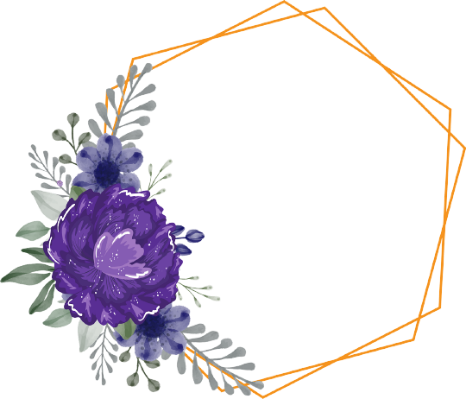 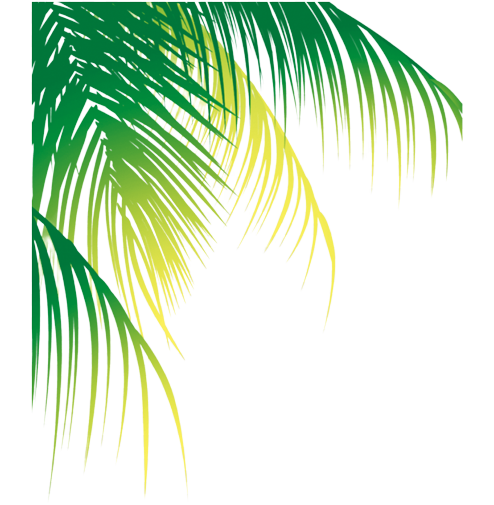 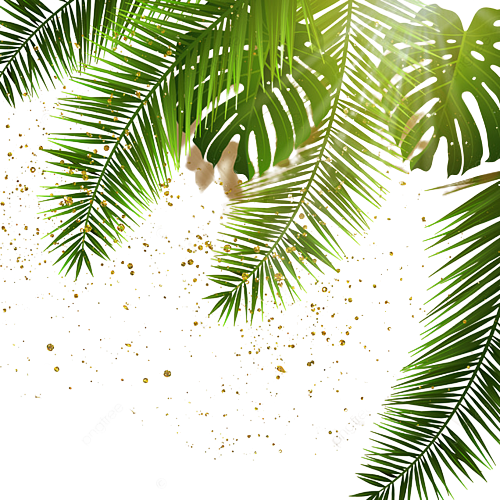 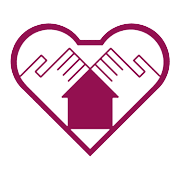 „Избави ме пак от всяка сложност, научи ме пак на простота…!“
III.XII “Международен ден на хората с увреждания”
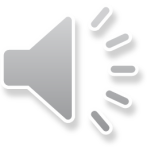 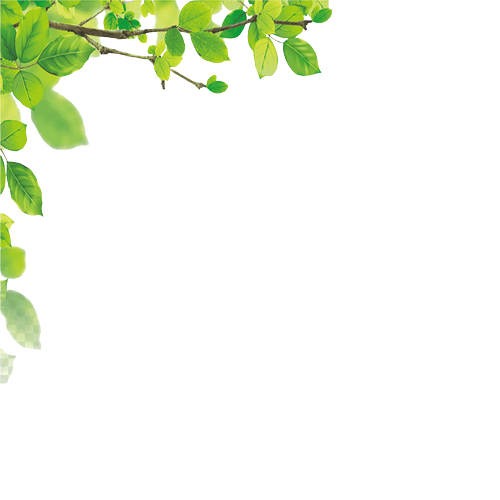 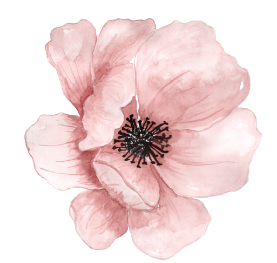 Художествен привкус и много талант
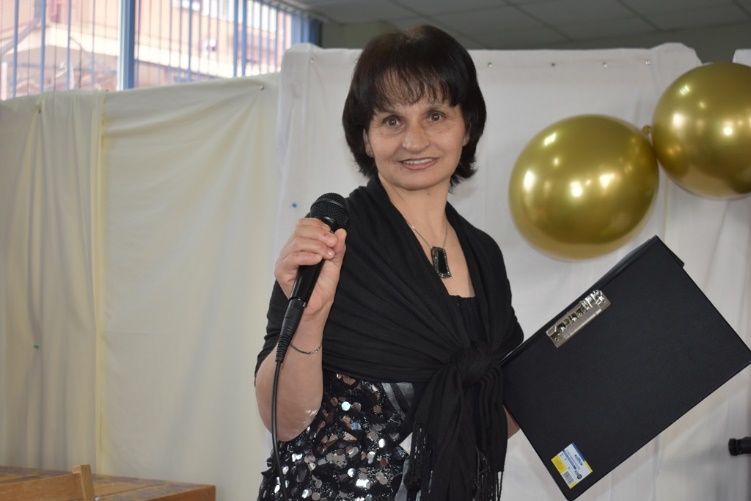 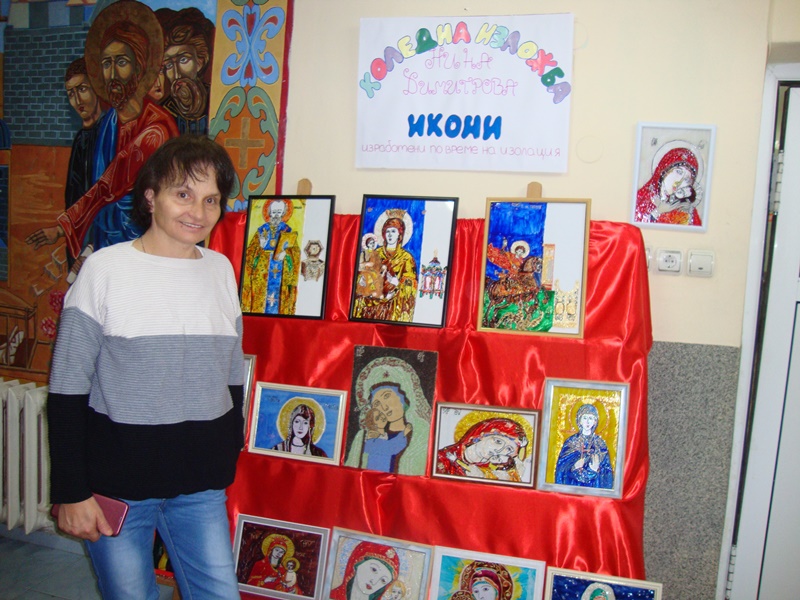 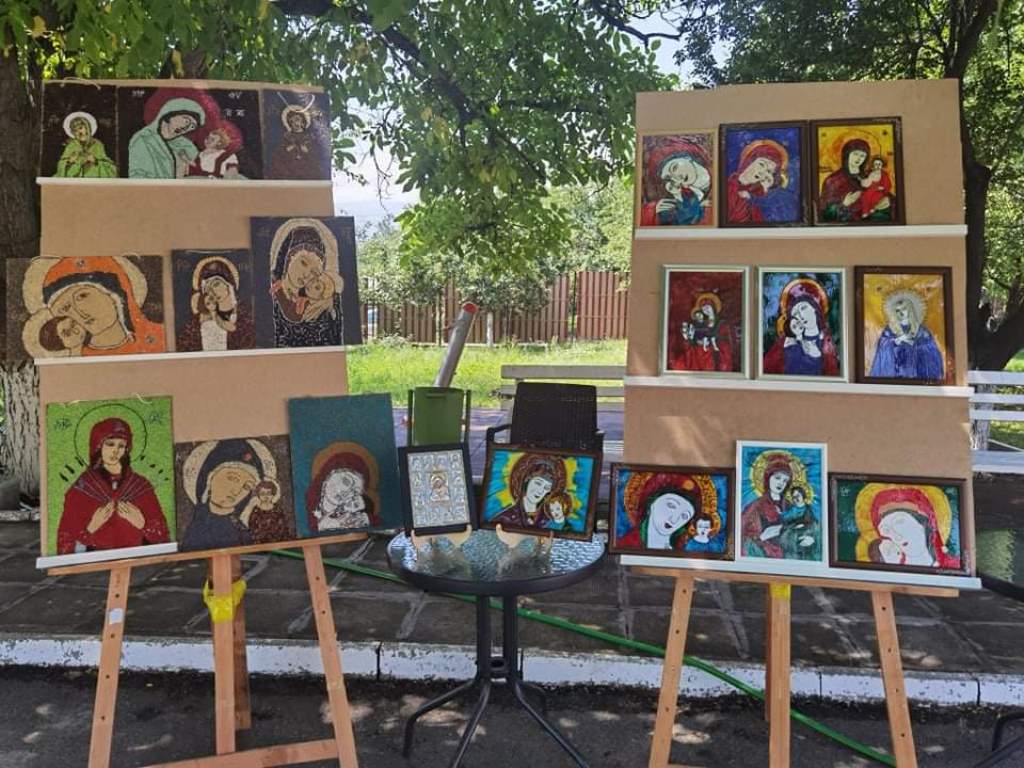 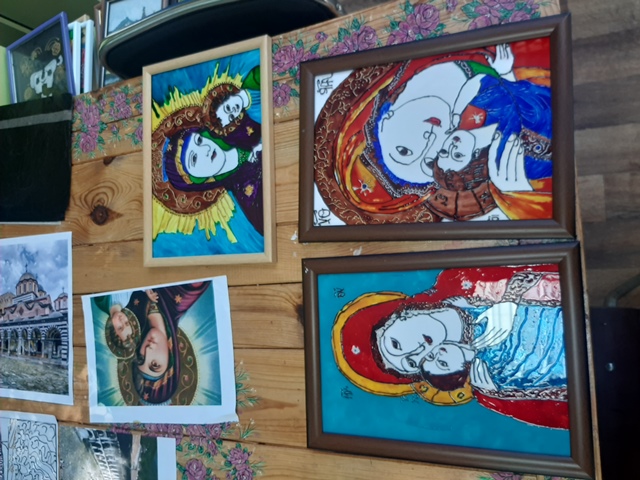 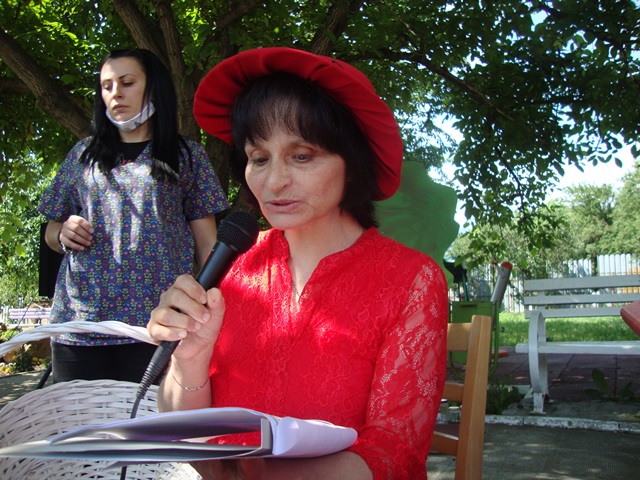 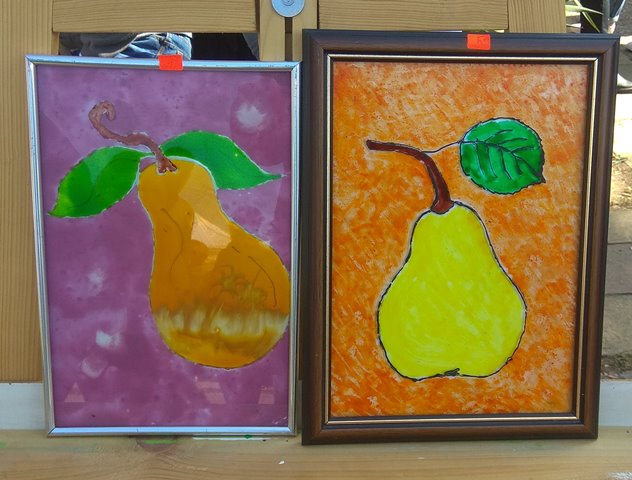 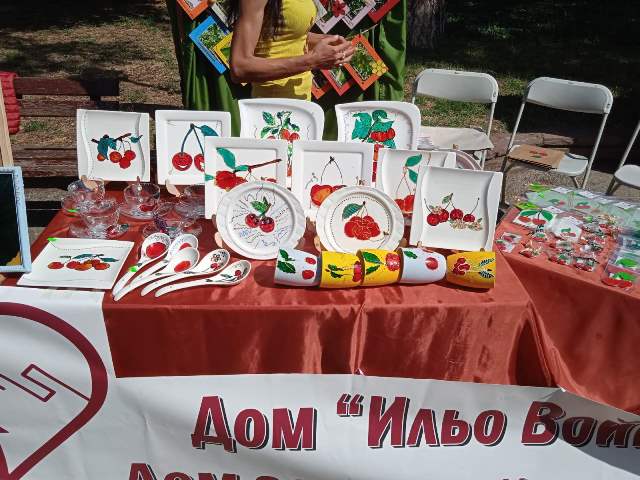 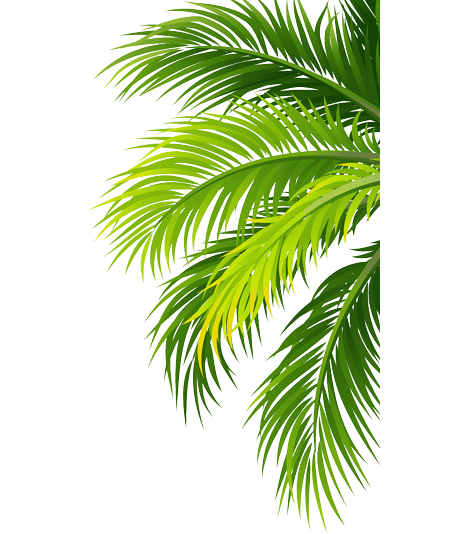 Спортен дух
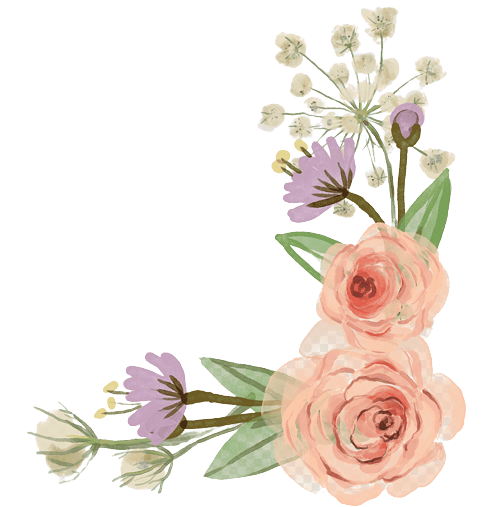 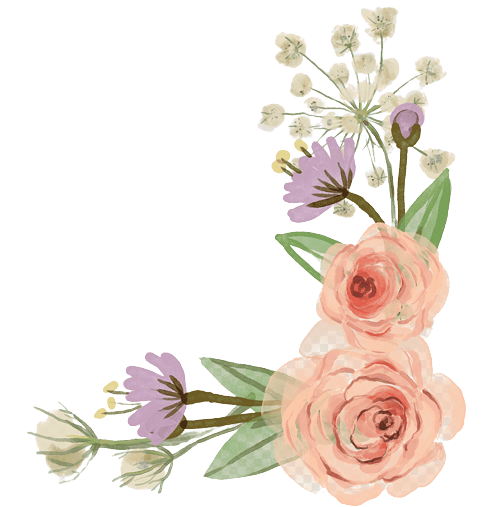 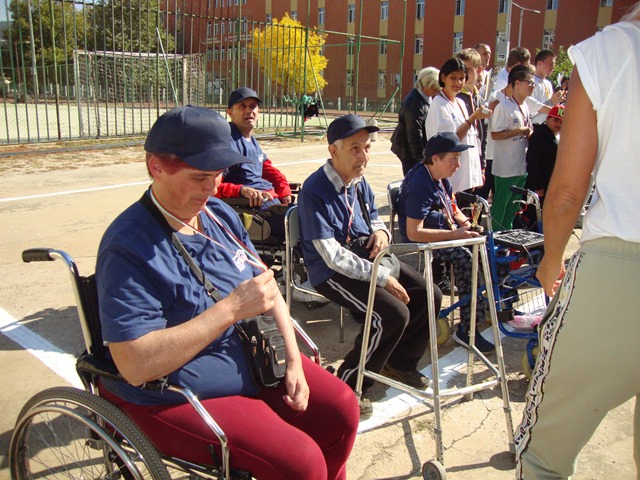 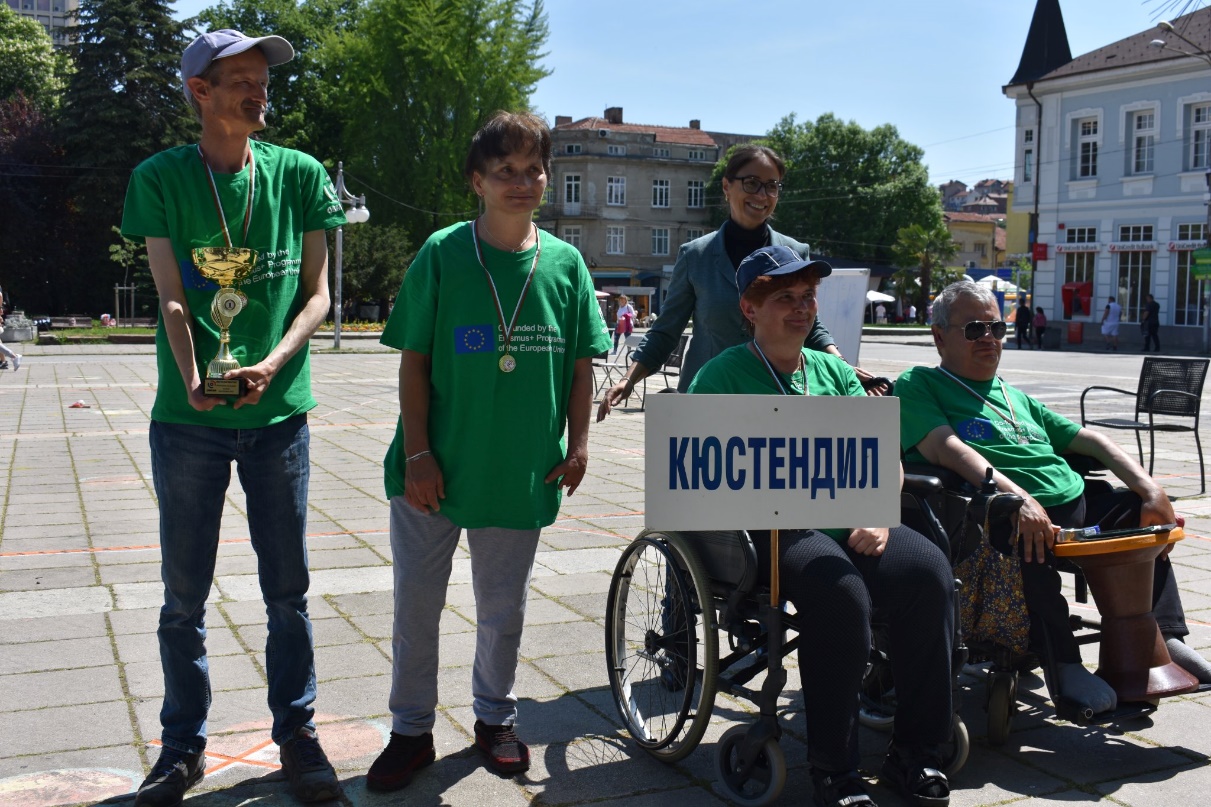 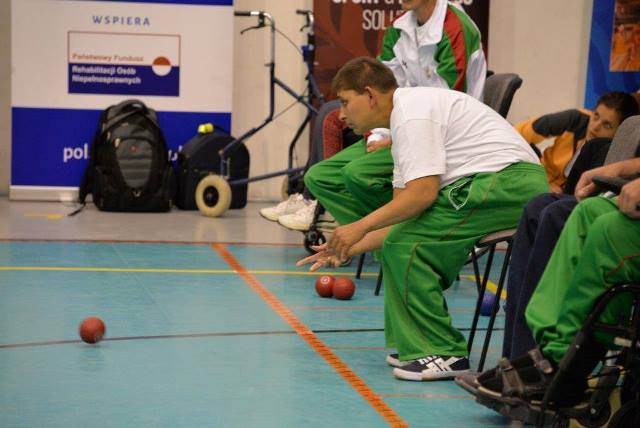 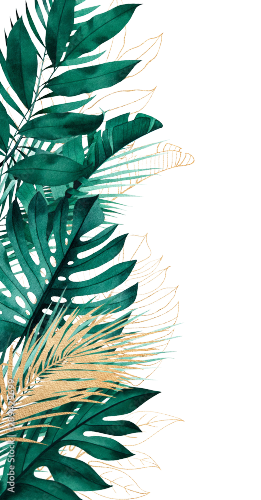 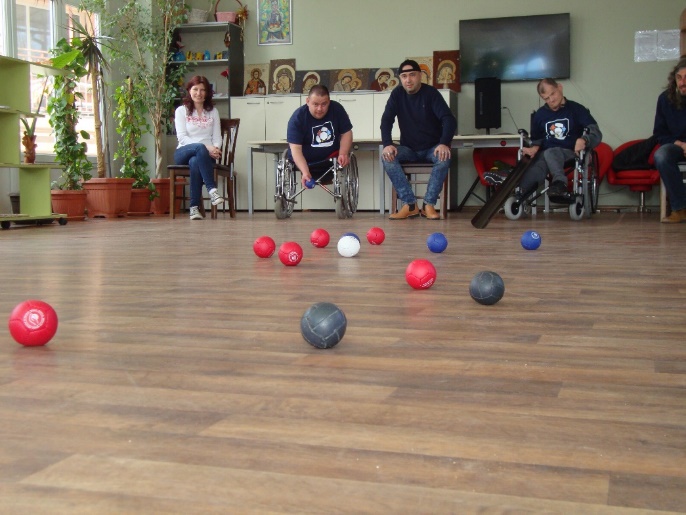 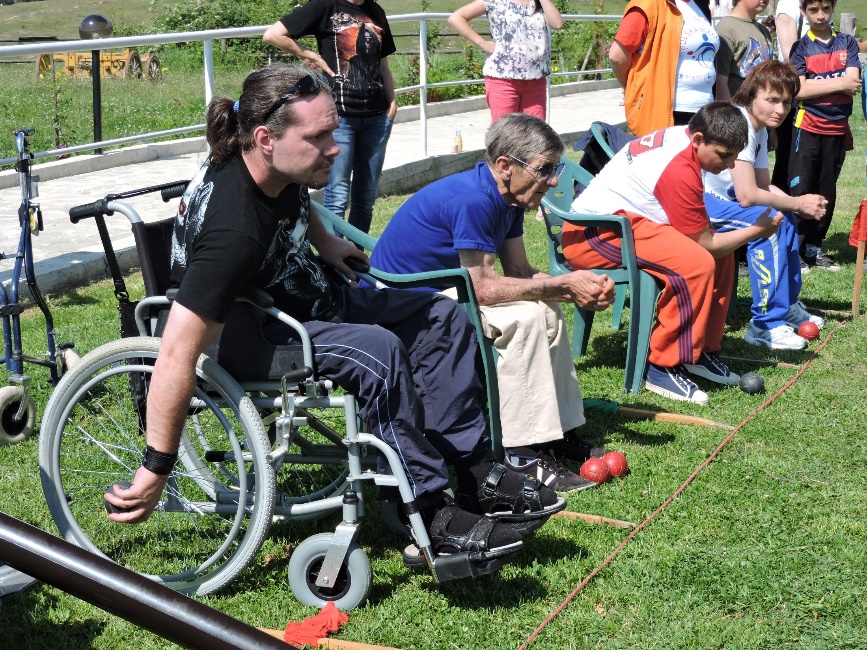 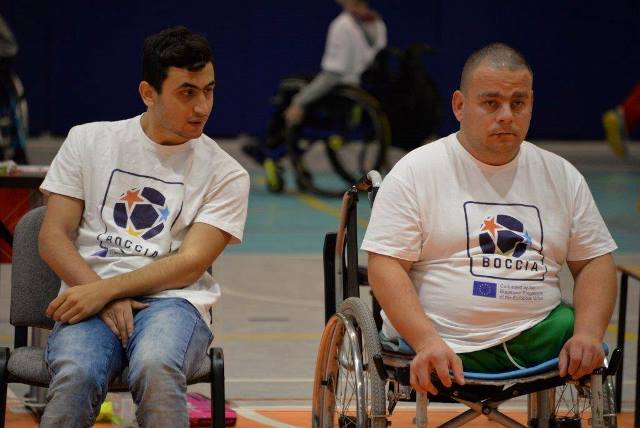 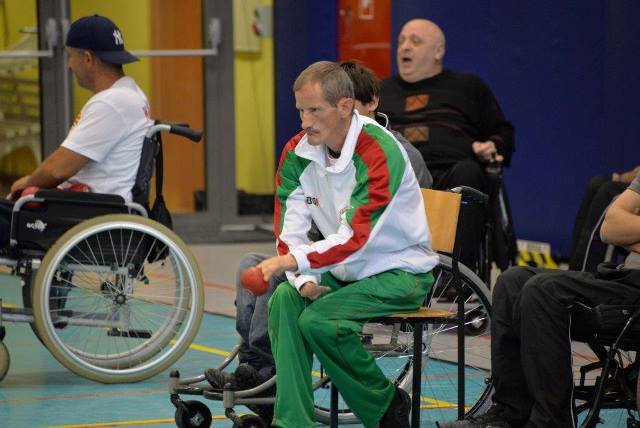 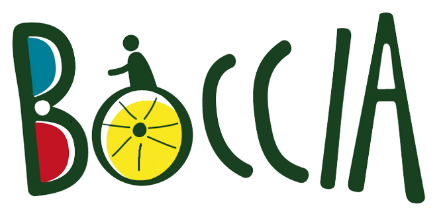 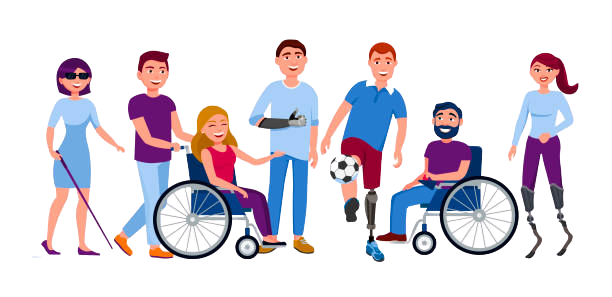 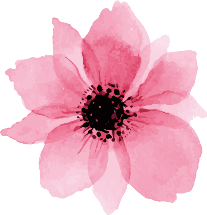 Таланти, никога срещани до сега!
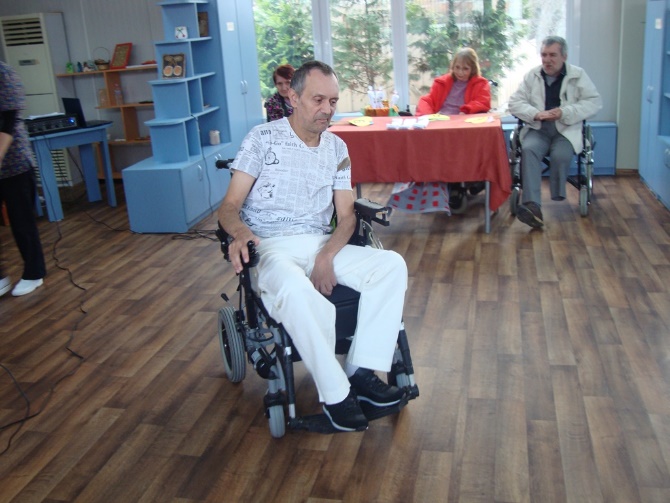 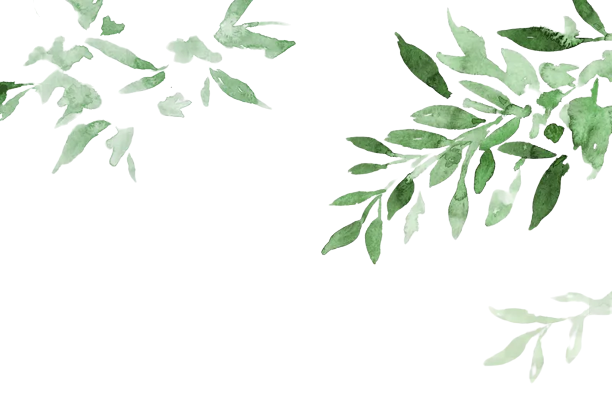 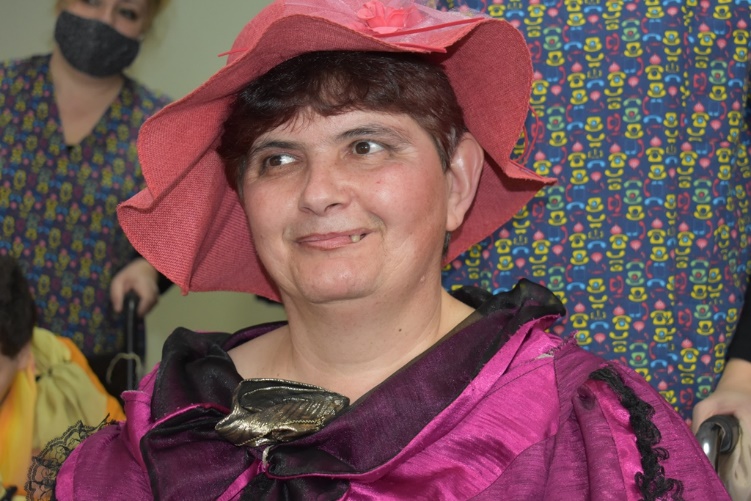 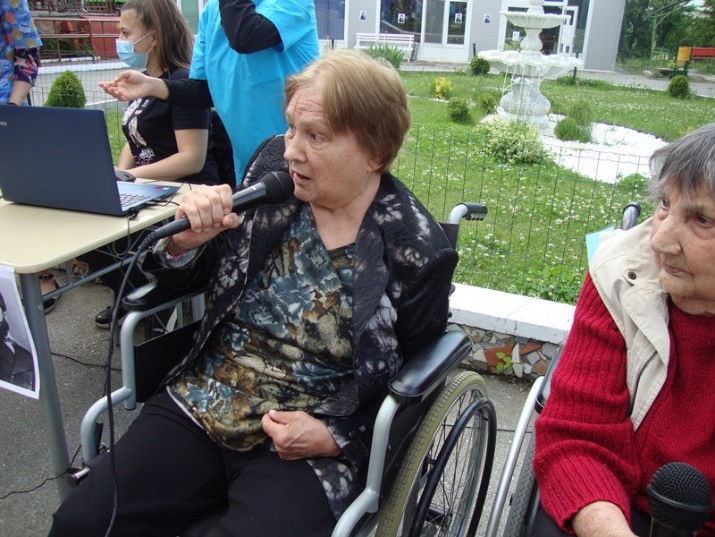 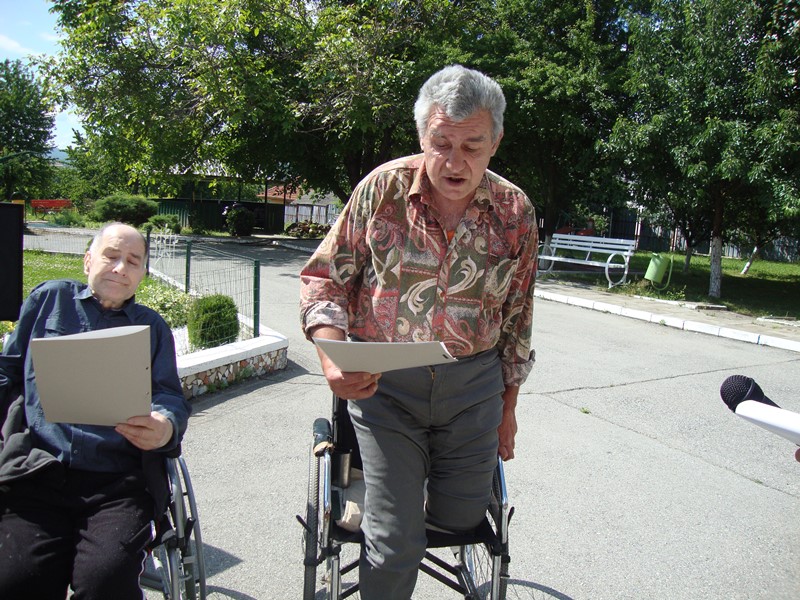 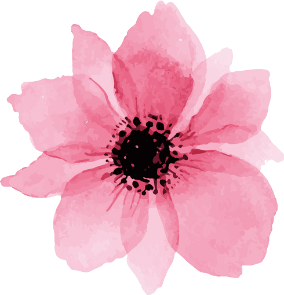 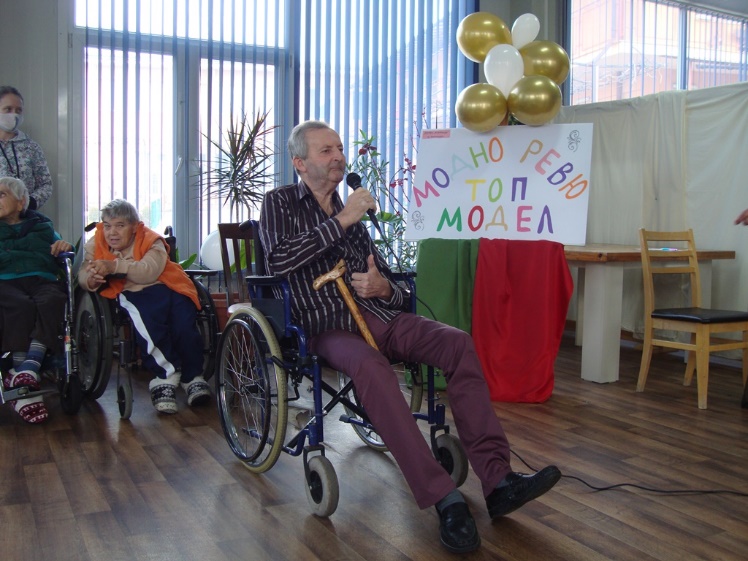 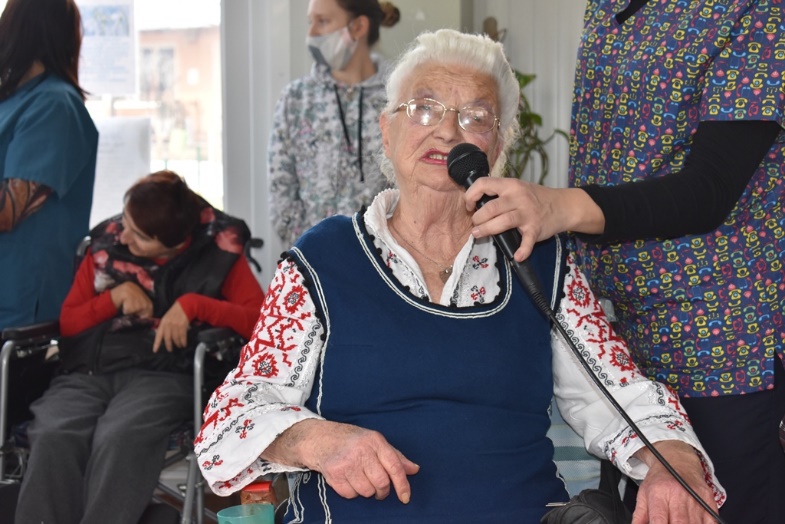 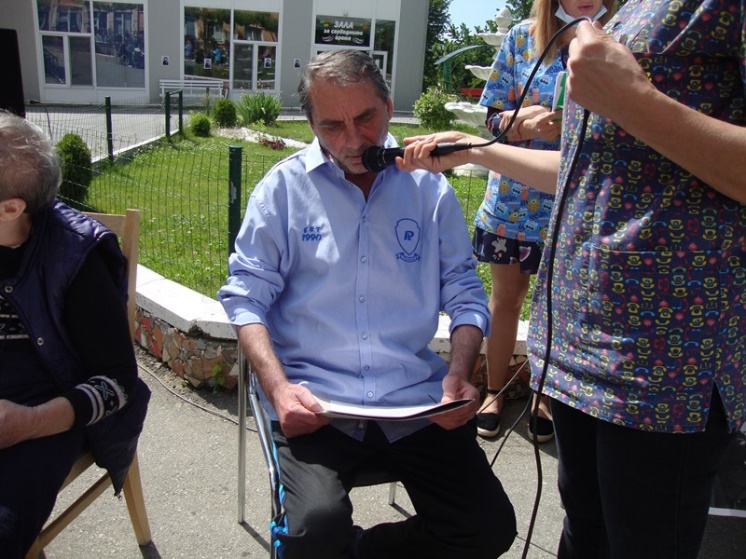 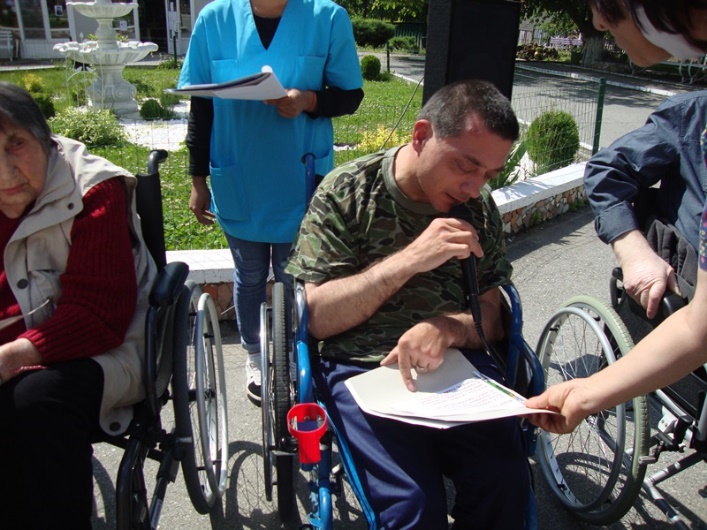 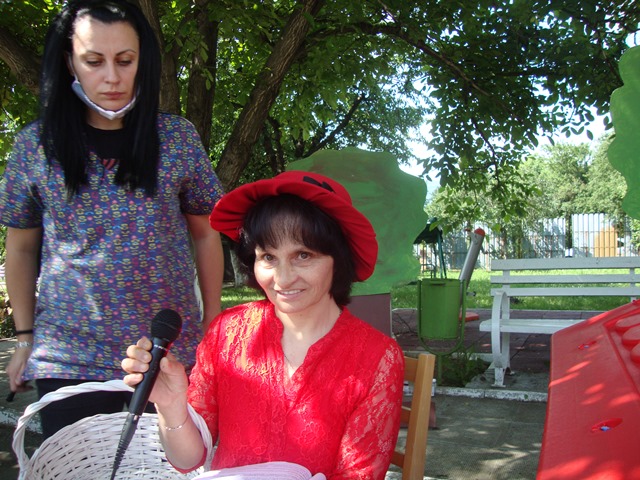 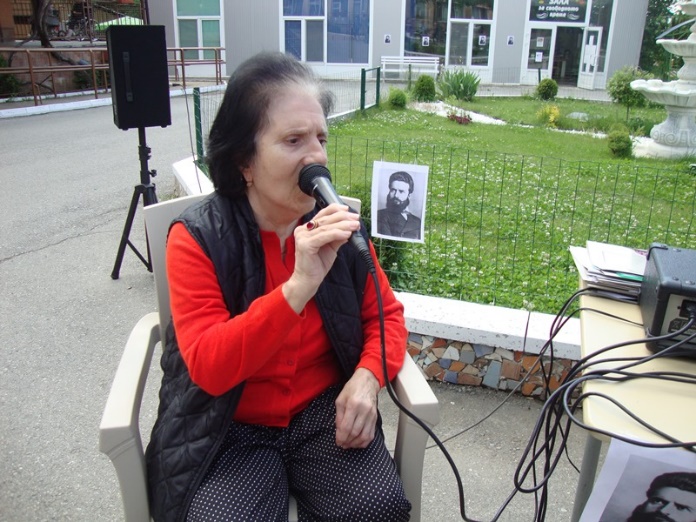 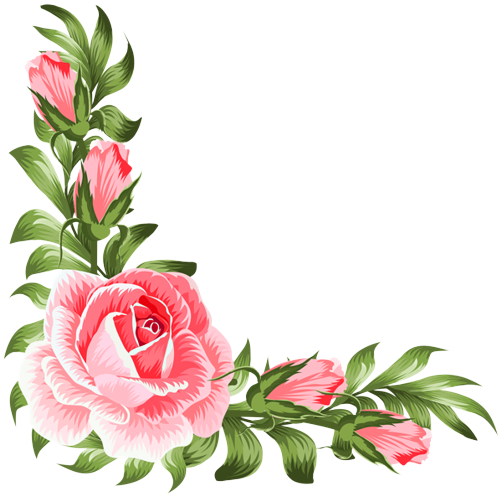 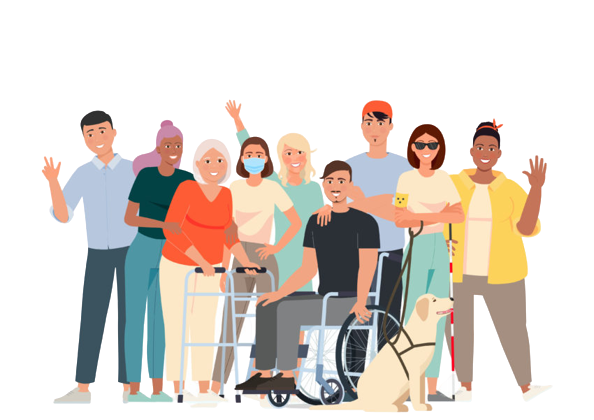 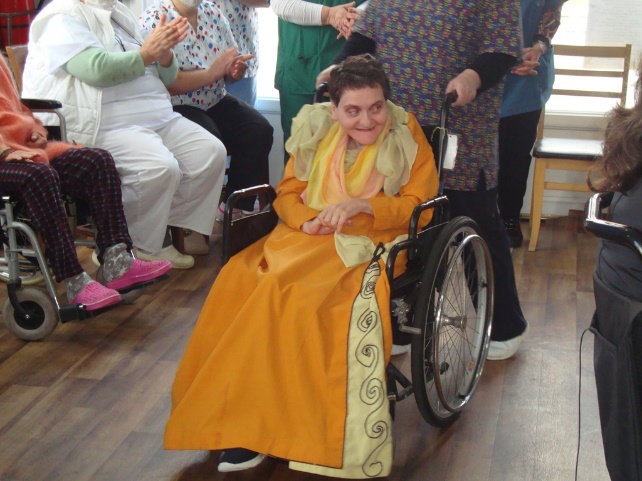 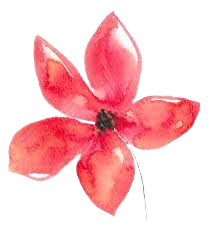 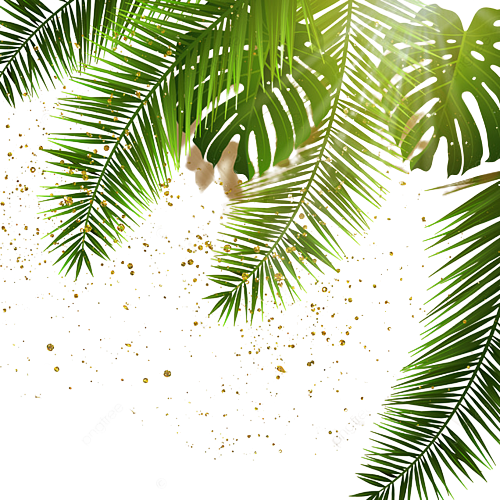 Невидими герои
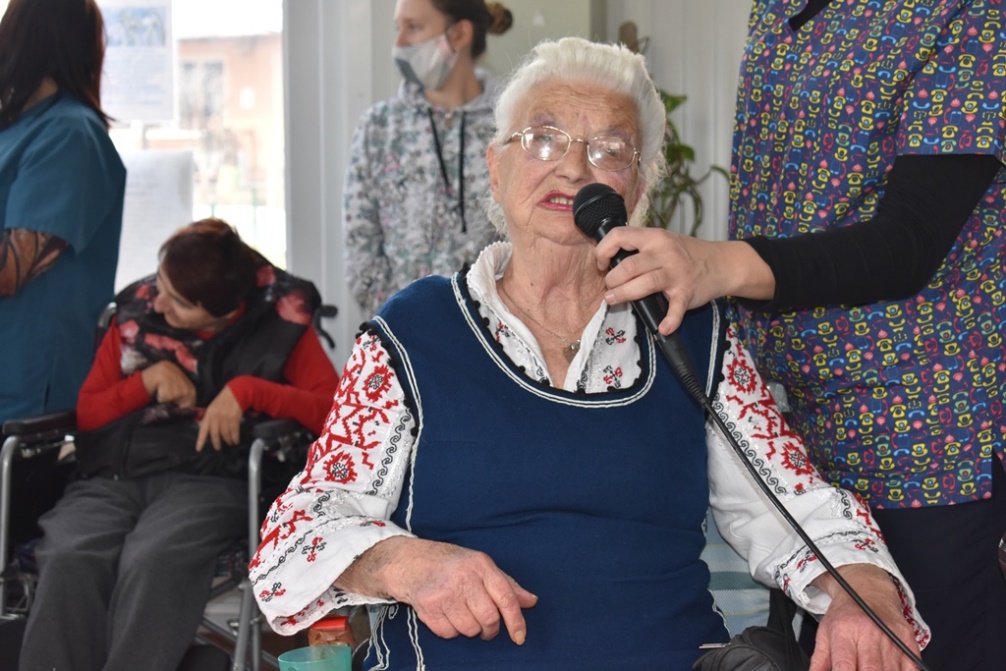 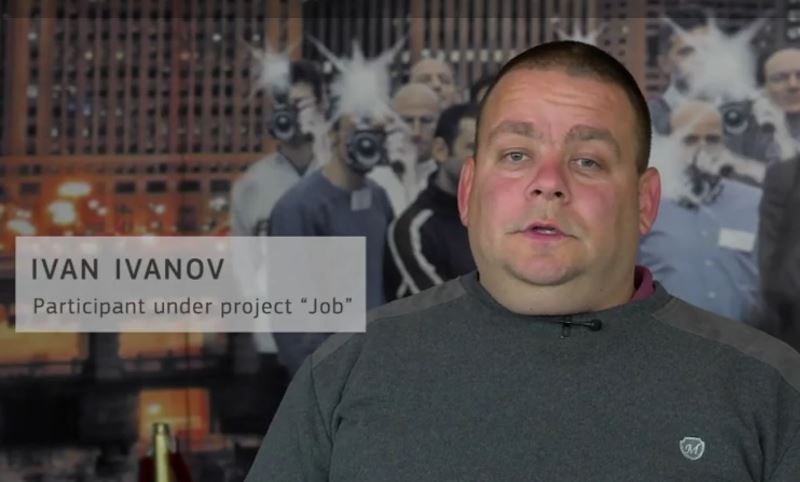 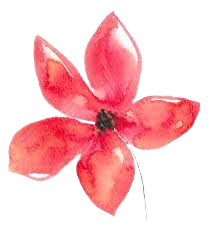 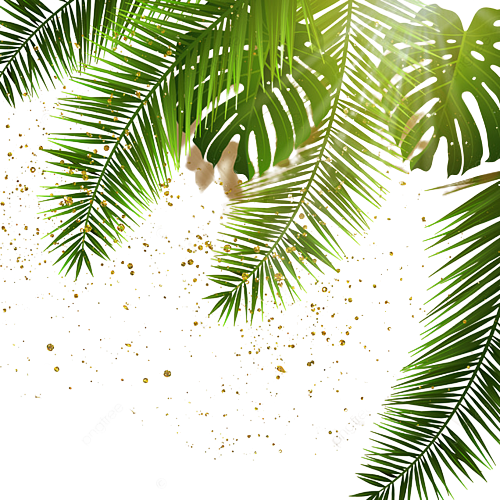 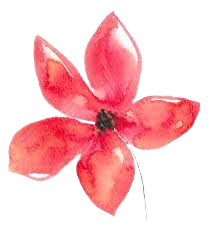 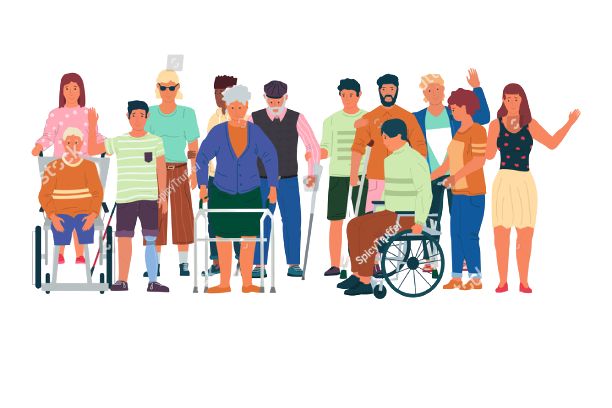 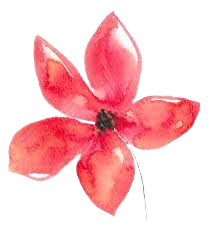 истински Музикални таланти
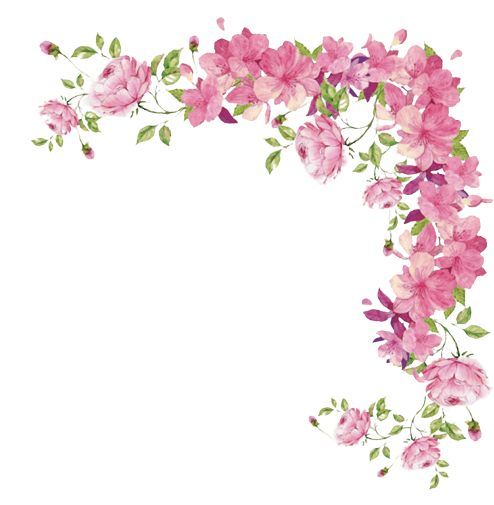 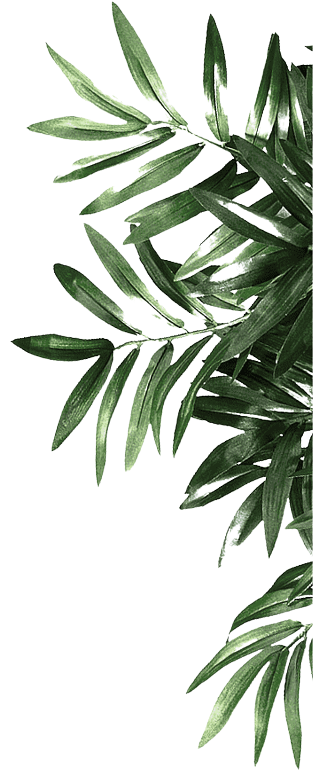 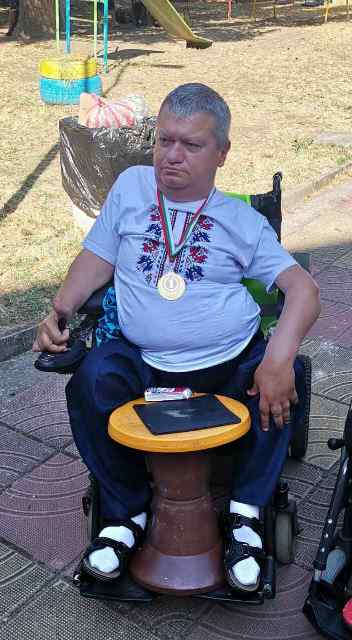 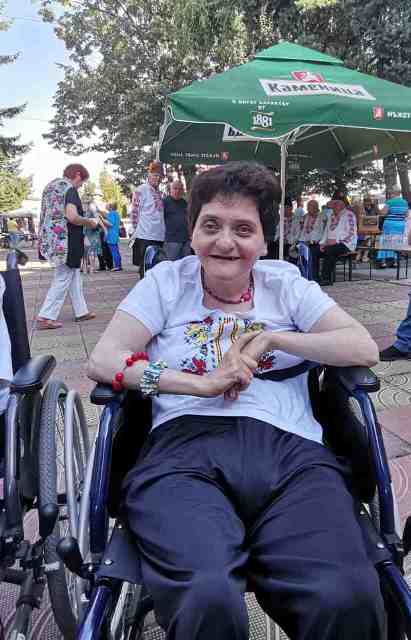 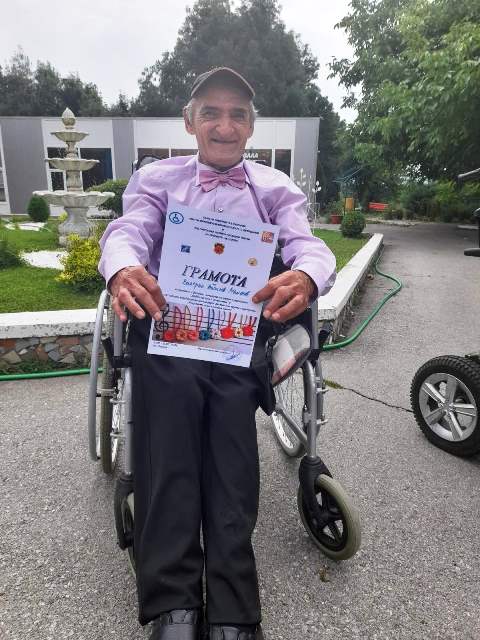 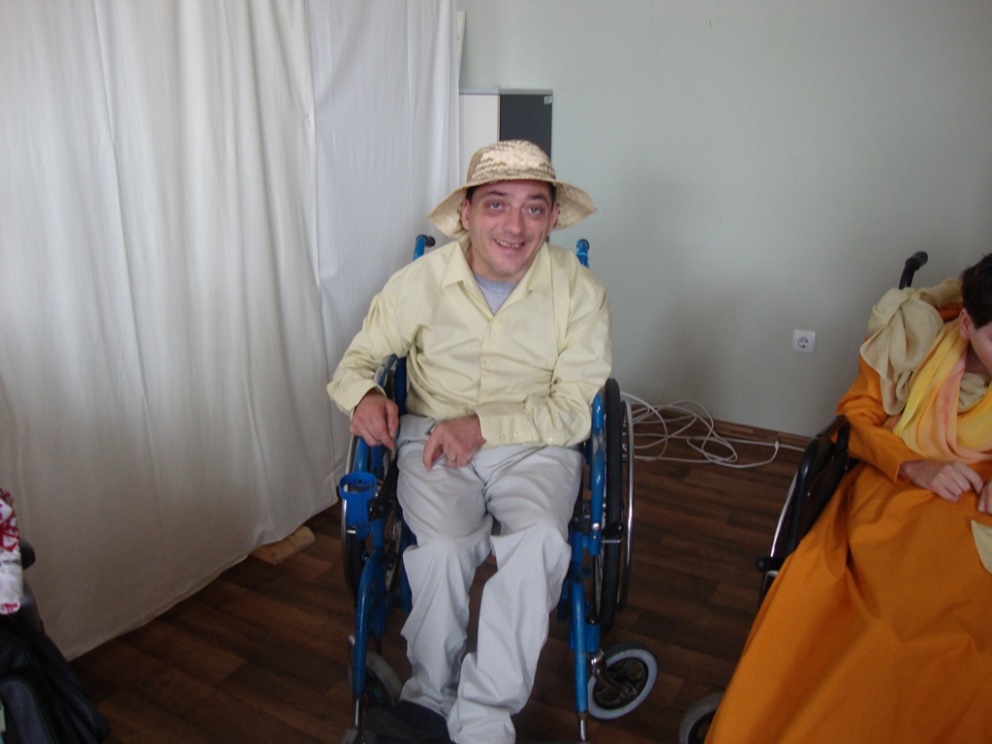 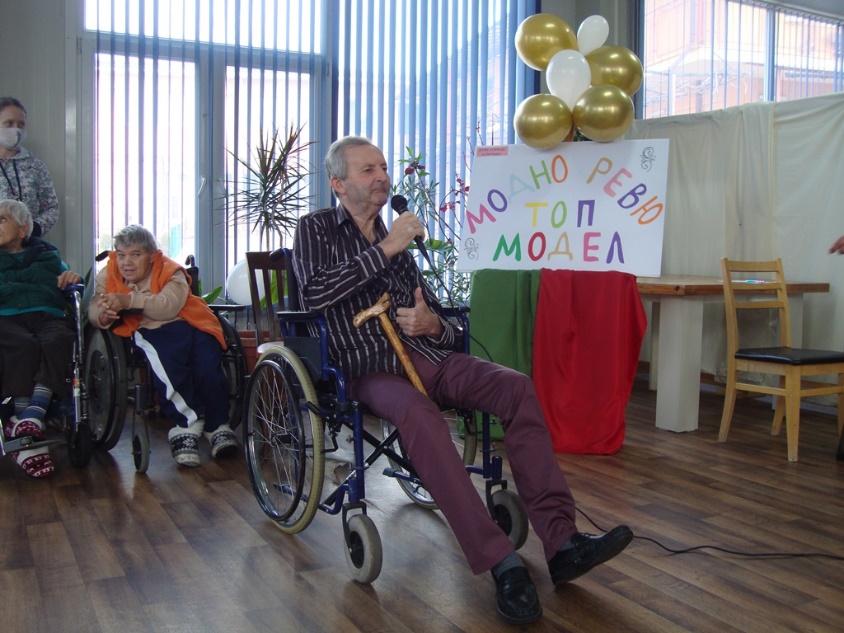 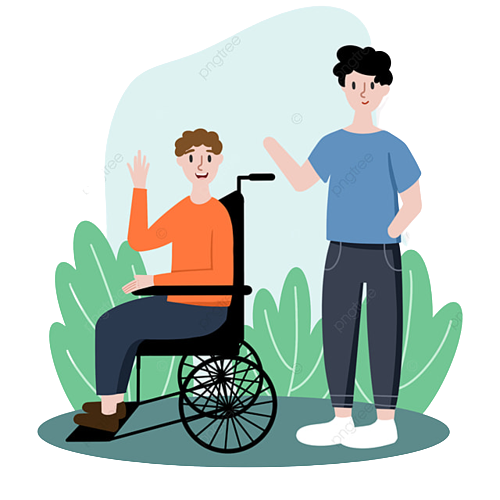 Изкусни готвачи
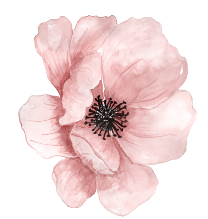 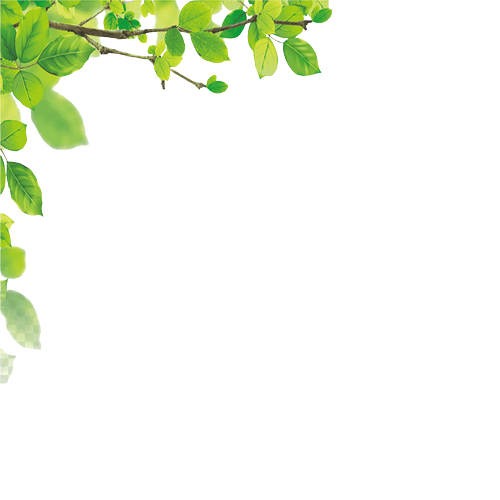 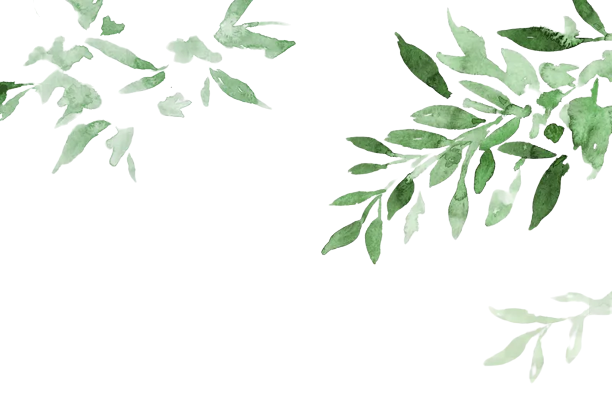 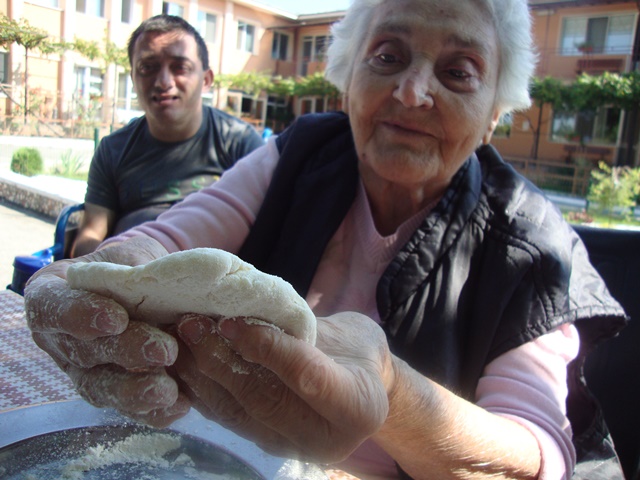 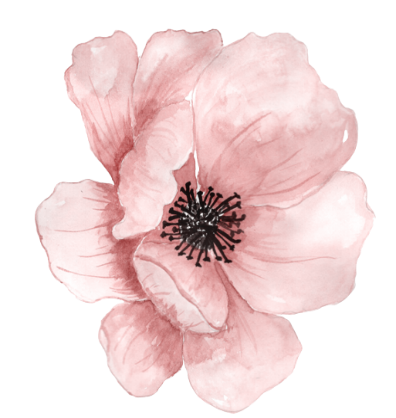 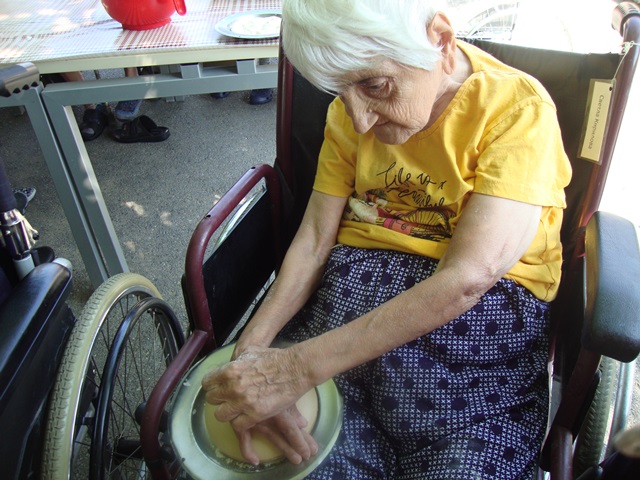 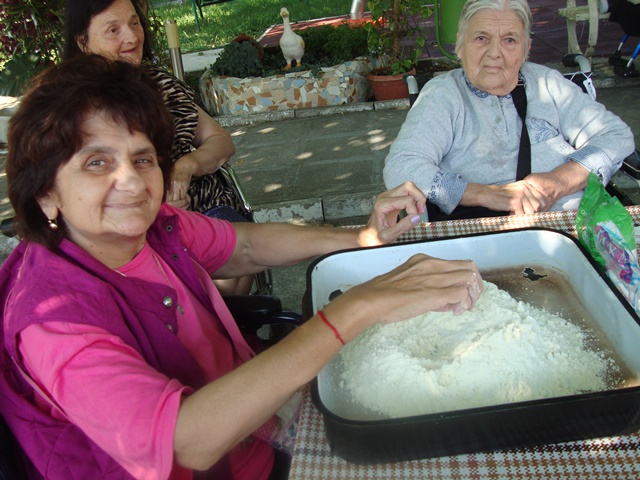 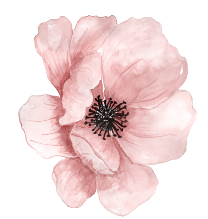 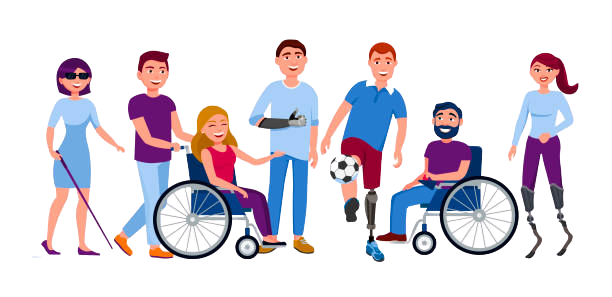 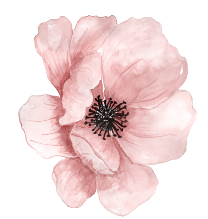 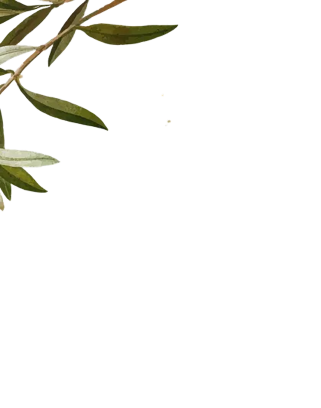 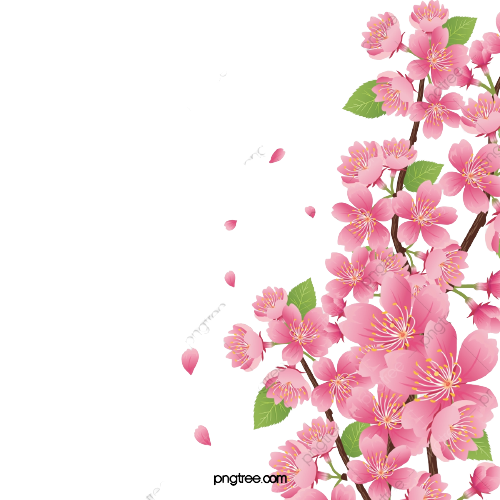 значимост
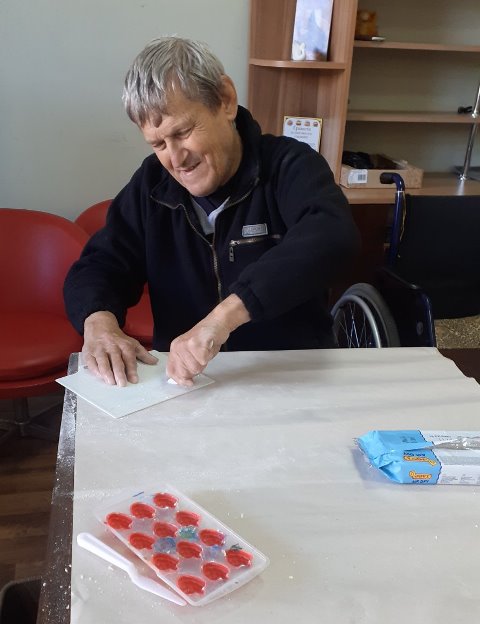 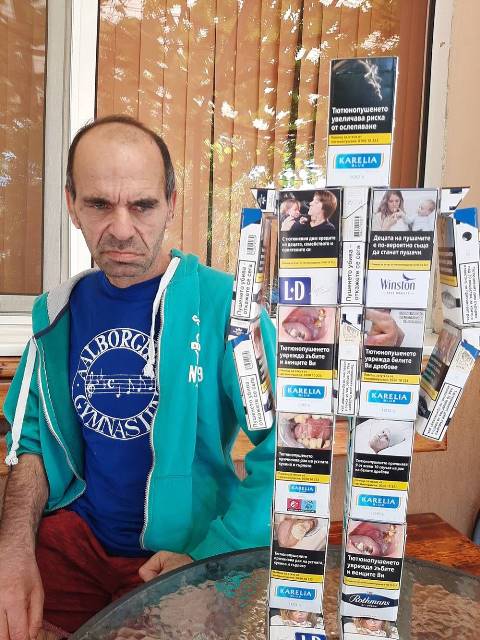 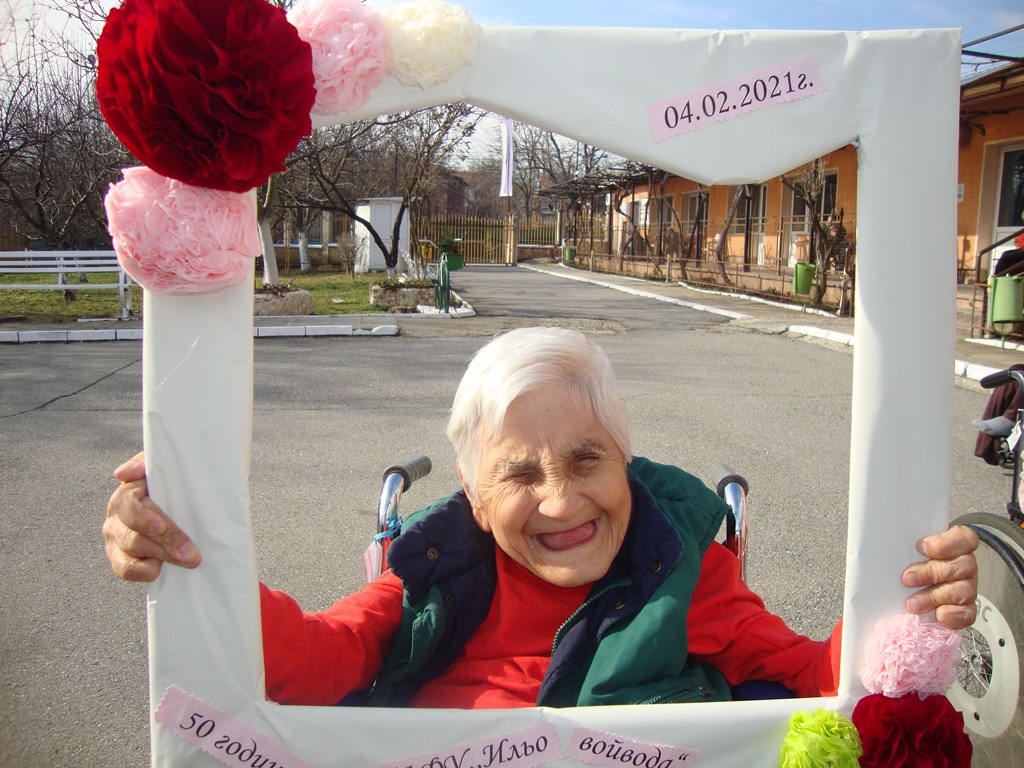 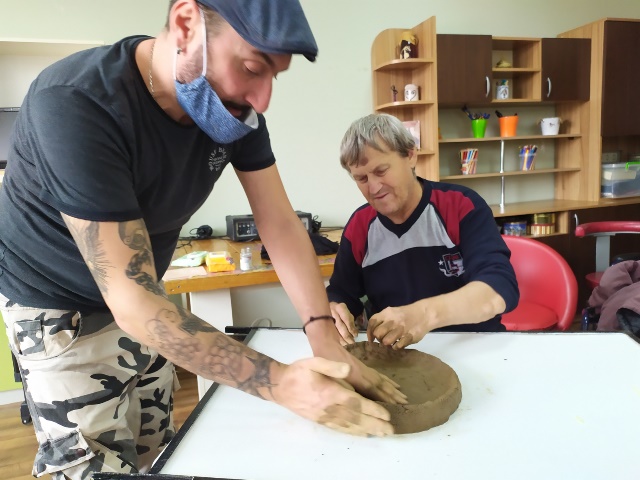 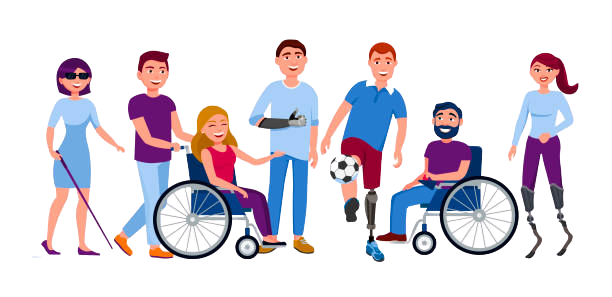